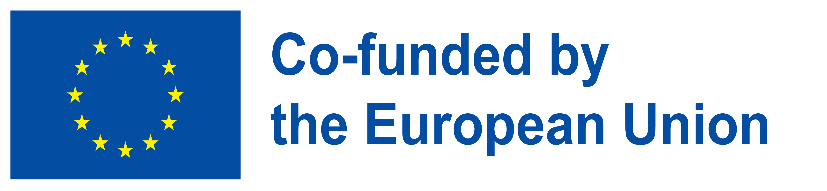 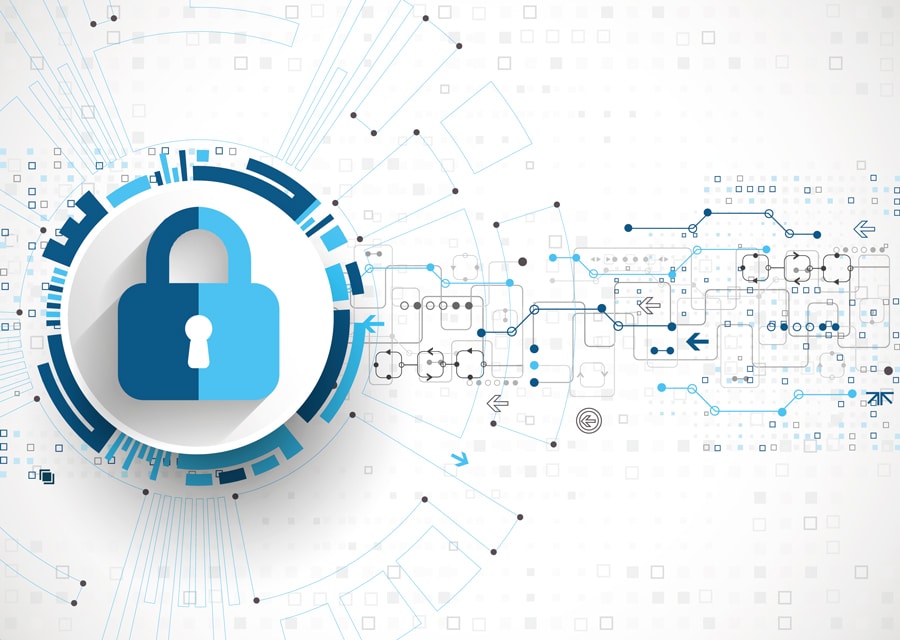 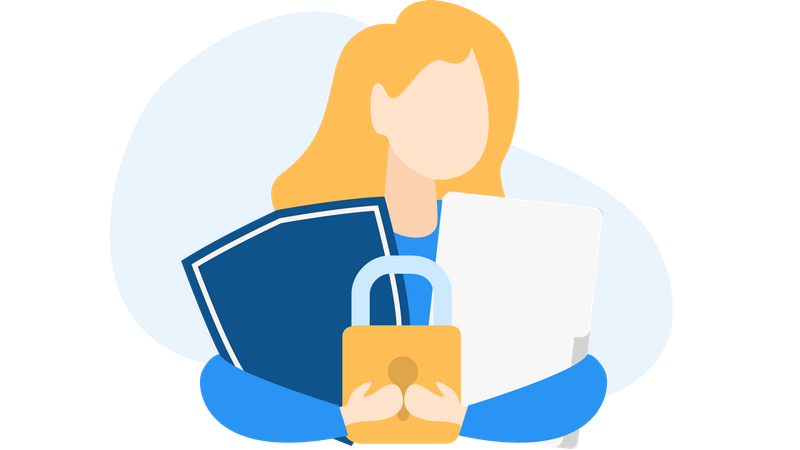 Digitálne súkromie– Phishing
Budovanie digitálnej odolnosti prostredníctvom sprístupnenia digitálnej pohody a bezpečnosti všetkým (širokej verejnosti)2022-2-SK01-KA220-ADU-000096888
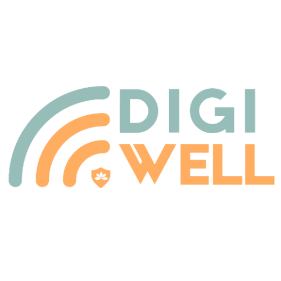 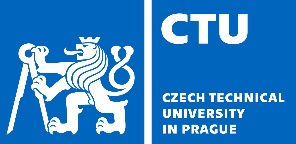 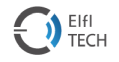 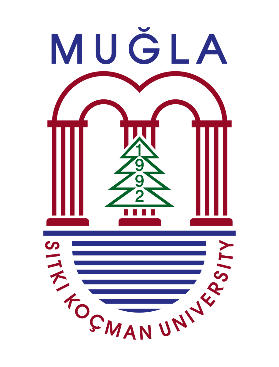 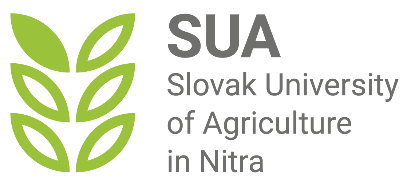 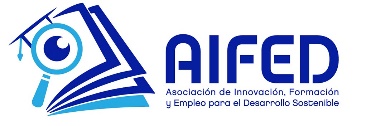 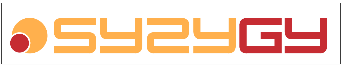 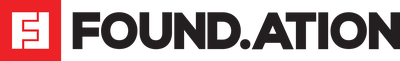 ÚVODNÉ OTÁZKY
Pojem phishing pravdepodobne pochádza z anglického slova „fishing“, čo znamená, že sa spája s rybolovom a odkazuje na to, keď ryba vezme ponúknutú návnadu, rovnako ako používateľ internetu.
PHISHING
Čo pojem Phishing znamená?
Phishing je bežný kybernetický útok, ktorý sa zameriava na jednotlivcov prostredníctvom e-mailov, textových správ, telefonátov a iných foriem komunikácie.
Ide o techniku pokusu o získanie citlivých údajov, ako sú čísla bankových účtov, prostredníctvom podvodnej žiadosti v e-maile alebo na webovej stránke, v ktorej sa páchateľ vydáva za legitímnu firmu alebo za serióznu osobu.
Čo pojem Phishing znamená?
Phishing je jednou z najjednoduchších techník používaných počítačovými zločincami, ale zostáva jednou z najúčinnejších. 
Spočíva v kontaktovaní jednotlivca tak, aby bol presvedčený, že je v nebezpečenstve, napríklad tým, že poviete, že jeho bankový účet je napadnutý a následne ho rôznymi spôsobmi presvedčíte k poskytnutiu svojich osobných údajov, ako sú čísla kariet, účty alebo heslá. To hackerom umožní prístup k súkromným dátam.
Kedy to začalo?
Prvé pokusy o phishing v histórii boli zaznamenané koncom 90-tych rokov proti spoločnosti America Online, ktorá bola v tom čase najväčším poskytovateľom prístupu na internet. 
Konzistentnosť podvodov viedla spoločnosť k tomu, aby poslala e-mail všetkým používateľom s vysvetlením, že spoločnosť ich nikdy nebude kontaktovať kvôli platbe alebo zisteniu Konzistentnosť podvodov podnietila nadnárodnú spoločnosť, aby poslala e-mail všetkým používateľom s vysvetlením, že spoločnosť ich nikdy nebude kontaktovať kvôli platbe alebo zisteniu hesiel.
Následne sa na začiatku 21. storočia pozornosť hackerov presunula na online platobné systémy, keďže pre zločincov bolo bežné klonovať stránky ako E-BAY alebo PAY-PAL.
DRUHY PHISHINGU
Existuje niekoľko druhov phishingu:
Emailový Phishing
Spear (lov harpúnou) Phishing
Klon Phishing
Hlasový  Phishing
SMS  Phishing
EMAIL PHISHING
V digitálnej sfére je e-mailový phishing hlavnou hrozbou, ktorej pôvod spočíva v tom, že počítačoví zločinci sa pokúšajú oklamať ľudí spamom alebo falošnými e-mailmi. 
Medzi typmi e-mailového phishingu nájdeme širokú škálu, ako je spear phishing a klon phishing, ktoré smerujú hrozby na konkrétne organizácie oveľa konkrétnejšie a organizovanejšie.
SPEAR PHISHING
E-mailový phishing je najčastejšou hrozbou v digitálnej sfére, pričom spear phishing ho posúva na cielenejšiu úroveň. 
Táto stratégia spočíva v presnej identifikácii obete útoku s cieľom vytvoriť čo najpravdivejší e-mail.
Na čo sa používa?
Podľa správy „Priemerné náklady na spear phishingový incident: 1,6 milióna dolárov“, ktorý vypracoval Vanson Bourne a bol sponzorovaný spoločnosťou Cloudmark, spear phishing bol v roku 2015 zodpovedný za 38 percent kybernetických útokov vyšetrovaných spoločností. 
V mnohých prípadoch je táto stratégia využívaná na politické účely, pričom samotná čínska vláda údajne v roku 2011 použila phishingovú kampaň proti americkým a juhokórejským predstaviteľom.
KLON PHISHING
Zločinci klonujú e-maily
Klonový phishing je prefíkaná taktika, ktorú využívajú kyberzločinci. 
Pri tejto technike zločinci klonujú        e-maily alebo správy z minulosti, pričom presmerovávajú používateľov na falošné stránky, ktoré sú často identickými kópiami pôvodných stránok. 
Potom používateľ s pocitom bezpečia zadá svoje prístupové údaje, ktoré potom využijú hackeri.
Presmerovávajú užívateľov na falošné stránky
HLASOVÝ PHISHING
Hlasový phishing alebo vishing je podvodná technika, ktorá zahŕňa použitie telefonických hovorov na oklamanie ľudí za účelom získania dôverných informácií, ako sú čísla kreditných kariet, heslá alebo iné osobné informácie.
Títo podvodníci sa často vydávajú za legitímne firmy, ako sú banky, telefónne spoločnosti, poisťovne atď.
SMS PHISHING
SMS phishing, alebo smishing, je to isté ako hlasový phishing, ale vykonáva sa prostredníctvom SMS správ.
Tieto správy často obsahujú škodlivé odkazy alebo pokyny pre obeť, aby v odpovedi uviedla osobné informácie.
NIGERIJSKÝ PODVOD
Jednou z najznámejších techník phishingu je nigérijský podvod.
Ide o klasický podvod známy už v 90. rokoch.
AKO TENTO PODVOD VZNIKOL?
V deväťdesiatych rokoch samozvaný nigérijský princ (odtiaľ ten názov) kontaktoval náhodných ľudí poštou a trvdil, že potrebujú diskrétne presunúť veľké množstvo peňazí do zahraničia. Následne žiadal o čísla účtov výmenou za veľké percento z presunutých peňazí, ktoré sa zvyčajne pohybovali v miliónoch eur. 
Tieto podvody zvyčajne zahŕňajú niekoho, kto sa vydáva za bohatého jednotlivca, ktorý potrebuje pomoc s prevodom veľkej sumy peňazí z krajiny. Poškodenému sľúbia značný podiel finančných prostriedkov výmenou za malý preddavok na pokrytie rôznych poplatkov a výdavkov. Akonáhle však obeť pošle peniaze, podvodník zmizne.
ČO SA STANE S NEOSTRAŽITÝMKTORÝ ZHLTNE NÁVNADU?
Podvodníci začnú pýtať peniaze na honoráre fantómových právnikov a notárov a pokračujú dovtedy, kým obeť prestane platiť alebo si uvedomí, že bola podvedená.
ZÁVEREČNÝ TEST
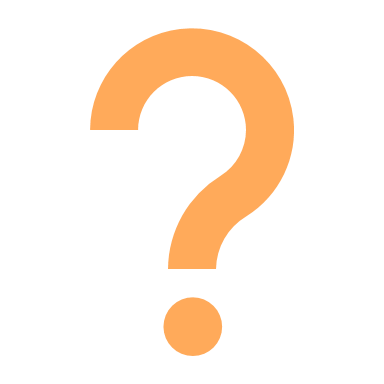 Aký je rozdiel medzi phishingom a spear phishingom a ako im môžeme zabrániť?
Bezplatná licencia
 
Produkt vyvinutý v rámci projektu „Budovanie digitálnej odolnosti sprístupňovaním digitálnej pohody a bezpečnosti všetkým 2022-2-SK01-KA220-ADU-000096888“ bol vyvinutý s podporou Európskej komisie a odráža výlučne názor autora. Európska komisia nezodpovedá za obsah dokumentov.
Publikácia získava licenciu Creative Commons CC BY-NC SA.
 


Táto licencia vám umožňuje distribuovať, remixovať, vylepšovať a stavať na diele, ale len nekomerčne. Pri použití diela ako aj úryvkov z neho musí:
Musí byť uvedený zdroj a odkaz na licenciu a musia byť uvedené možné zmeny. Autorské práva zostávajú autorom dokumentov.
Dielo nie je možné použiť na komerčné účely.
Ak dielo prekomponujete, prevediete alebo na ňom staviate, vaše príspevky musia byť publikované pod rovnakou licenciou ako originál.
Vylúčenie zodpovednosti:
Financované Európskou úniou. Vyjadrené pohľady a názory sú však len názormi autora (autorov) a nemusia nevyhnutne odrážať pohľady a názory Európskej únie alebo Európskej výkonnej agentúry pre vzdelávanie a kultúru (EACEA). Európska únia ani EACEA za tieto nezodpovedajú.